Жағатал ауылдық округінің 2020 жылғы 1 қарашаға арналған азаматтық бюджетінің орындалуы
а.Қазақстан, 2020ж.
2020 жылғы 1 қарашаға жағдай бойынша Жағатал ауылдық округінің бюджет құрылымы
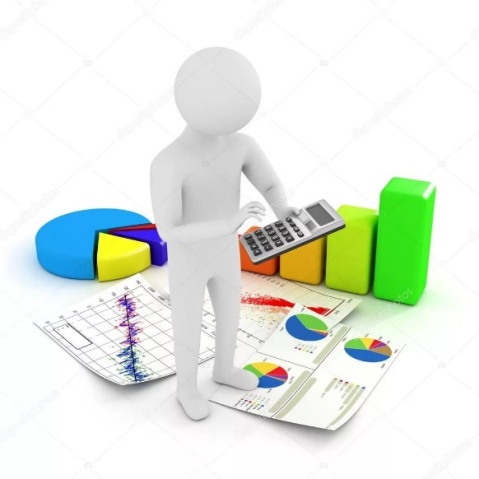 ТҮСІМДЕР
21974,7 млн. теңге
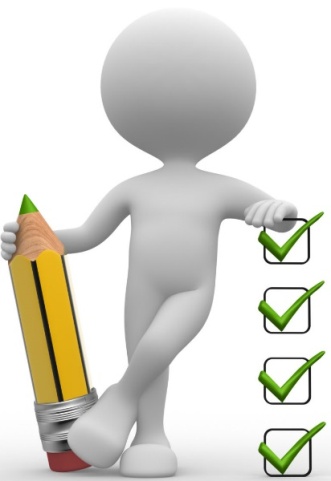 ШЫҒЫНДАР
21974,7 млн. теңге
1
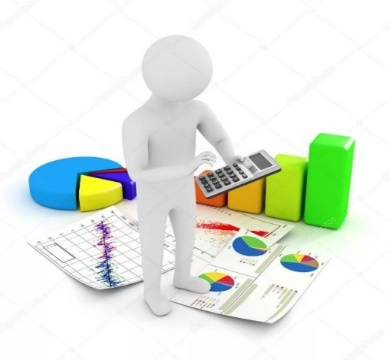 2018-2020 жж. 1 қарашаға арналған Жағатал ауылдық округі бюджетінің түсімдер құрылымы, млн.теңге
2
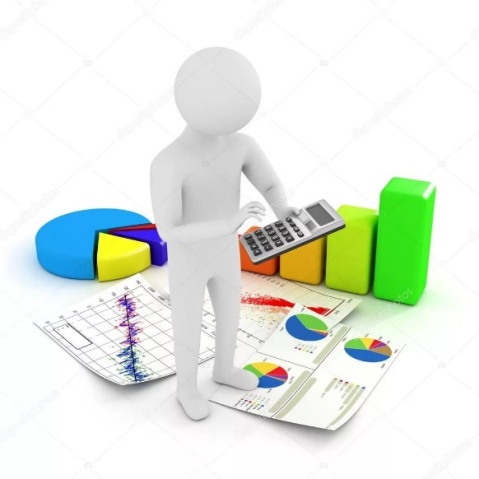 2018 – 2020  жж. 1 қарашаға арналған түсімдер динамикасы, мың.теңге
21974,8
16344,5
16352,9
3
2020 жылғы қарашаға арналған салық 
түсімдерінің негізгі түрлері, мың.теңге
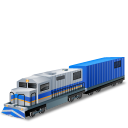 Көлік құралдарына салынатын салық
3158,9 мың.теңге
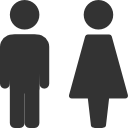 ЖТС
1026,6
мың.теңге
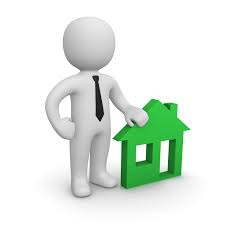 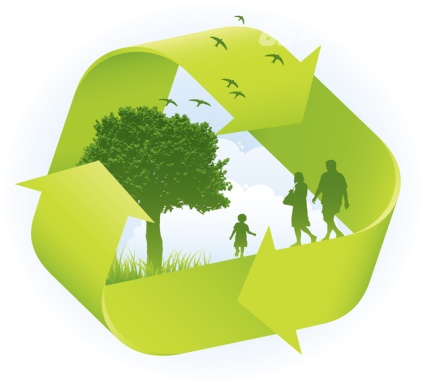 ЕСКЕРТПЕ:
2020 жылғы 1 қарашаға арналған салық түсімдерінің барлығы  4359,0 мың.теңге немесе жалпы түсімдерден 104,5 %
мүлік салығы
34,4 мың.теңге
жер салығы
139,0 мың.теңге
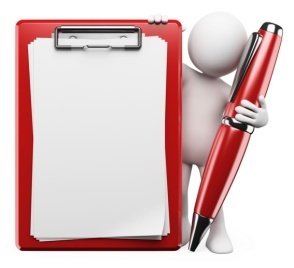 7
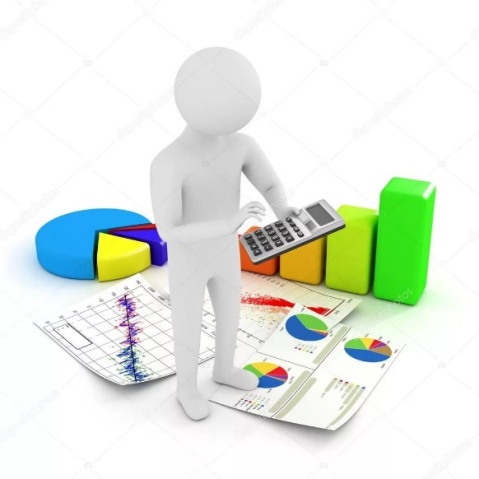 2018 – 2020 жылғы 1 қарашаға арналған динамикадағы салық түсімдері, мың. теңге
4
5
2018-2020 жж. қарашаға арналған шығындар бойынша бюджетті атқару, мың.теңге